HR-infonetwerk
Koen Vanheule
AgO
4/10/2022
Agenda
Welkom en afspraken
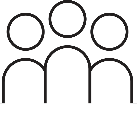 Gezond het hele jaar door : jaarprogramma
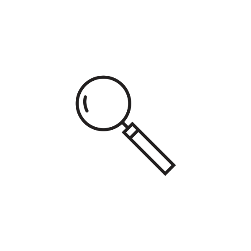 Groen licht voor de bedrijfsfiets
Vragen?
Spelregels
De PPT-presentatie komt op de site van dit netwerk: 
https://www.vlaanderen.be/informatie-voor-hr-professionals/agenda/hr-infonetwerk/04-10-2022
Vragen stel je via de chat
Schakel je camera en micro uit. Blijft je beeld/klank haperen: ga even uit de vergadering en log terug in
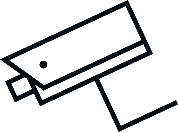 De vergadering wordt opgenomen en de opname is deze middag 
beschikbaar op:
https://www.vlaanderen.be/informatie-voor-hr-professionals/agenda/hr-infonetwerk/04-10-2022
[Speaker Notes: Zichtbaar voor aanvang van vergadering]
Agenda
Nieuw concept: jaarprogramma GLOHW het hele jaar door
Voorbije sensibiliserings
campagne
Feedback?
Van 1 week naar het hele jaar door
2019 – 2021: Week van de Gezondheid





Nieuw concept: GLOHW het hele jaar door
Waarom GLOHW?
Met GLOHW laten we je stralen. 

We geloven dat investeren in je eigen welzijn op het werk een positieve impact heeft op je conditie, je veerkracht, je relaties en je geluk.
Nieuw concept: GLOHW het hele jaar door
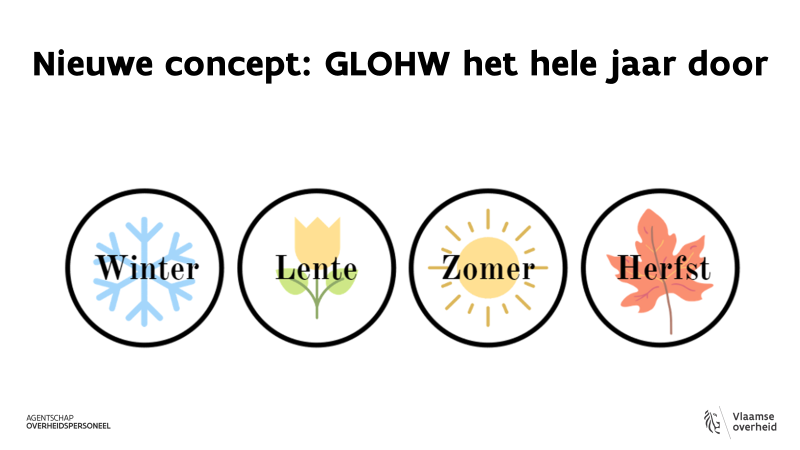 4 types welzijn
Mentaal welzijn
Sociaal welzijn
Fysiek welzijn
Emotioneel welzijn
Planning
10-daagse van de Geestelijke Gezondheid (webinars)
HR-infonetwerk 4 oktober
6 december (14 –16 uur): lanceringsevent GLOHW (Consciencegebouw): start winterseizoen
Een tipje van de sluier: het winterseizoen
Fitheidstest, gezonde en makkelijke recepten, intuïtief eten, recepten voor sporters, beweegprikkels, ...
Verbindend communiceren, eenzaamheid, challenges,...
Slaap, hartcoherentie, mindfulness,...
Hoe gewoontes creëren, evenwicht vinden tussen je zorgrollen, perfectionisme, loslaten, wilskracht,...
--> elk seizoen krijgt een aangepaste invulling
Feedback?
Geef je feedback via de Forms-link in de chat
[Speaker Notes: https://forms.office.com/Pages/DesignPageV2.aspx?subpage=design&FormId=pjgDDGGV6E641k6Jy9UgoMwBtzMBoQ9KnPbF_vgkPjJUMURKNUFEUVFHQzJHNERHSUwxMkpQNVpRWi4u&Token=b75e329cfe90463bbc9d631291189155]
https://www.vlaanderen.be/intern/personeel/gezond-leven-op-en-naast-het-werkProjectleider: Fatima El HerboutiProjectmedewerkers: Jana Van Parijs, Sofie Vreven en Dorien Elskens
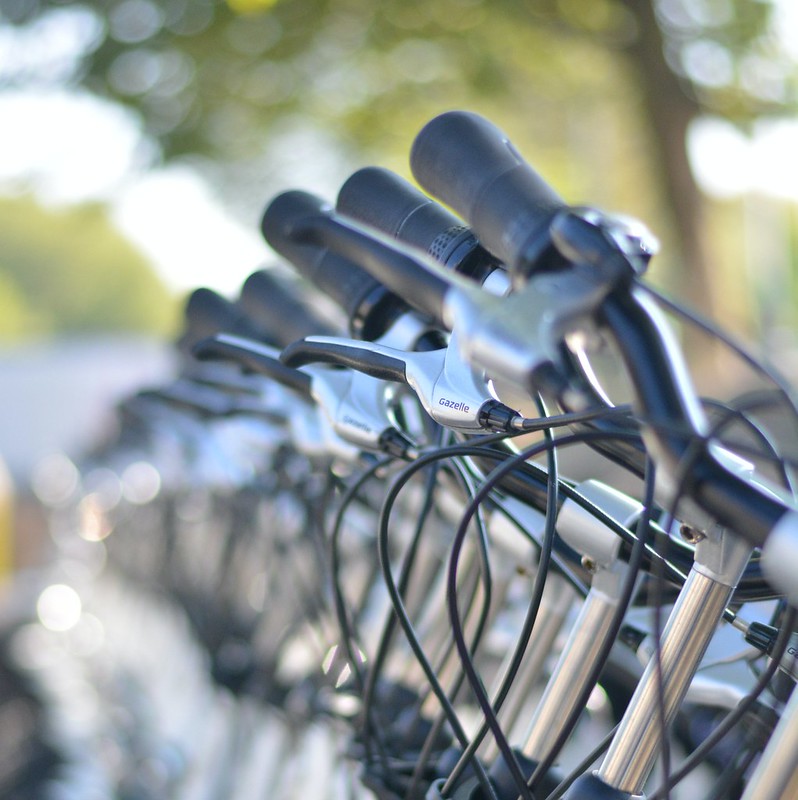 Groen licht voor de bedrijfsfiets
Lauren Laevers 
HR-beleidsmedewerker/ projectleider
Terugblik
Start fietslease
 project
Aanpassing ontwerpbesluit n.a.v. het advies van de FOD Fin & RSZ
Start Raamovereenkomst met KBC autolease 
(voor 4 jaar)
Infosessie 
HR- infonetwerk
Infosessie 
HR -info netwerk
Update HRBP netwerk
Startschot Communicatie
Afronding regelgevend traject
Najaar 2020
17 jan 2022
20 April 2022
10 mei 2022
4 oktober 2022
11 dec 2020
17 dec 2021
23 september 2022
Operationalisering bedrijfsfiets
1ste principiële goedkeuring BVR fietslease door Vlaamse Regering
Nieuwe 1ste principiële goedkeuring BVR fietslease door Vlaamse Regering
Definitieve goedkeuring
Vlaamse Regering
Bedrijfsfiets…wasda?
Jaarlijks t.e.m.
20/12
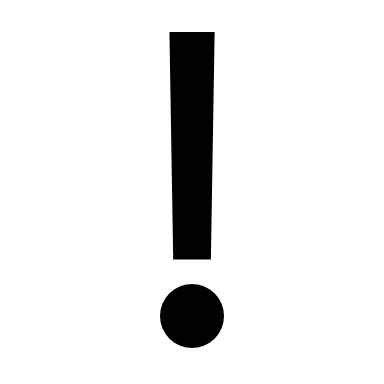 Privé-verplaatsingen
Intentieverklaring
woonwerk-verkeer
Max. 11 vakantiedagen
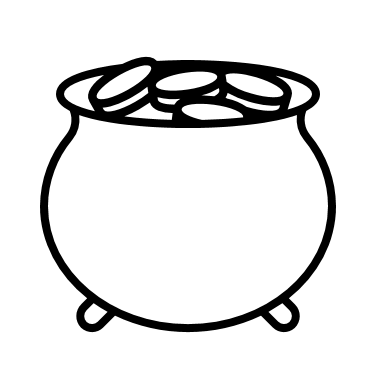 Eindejaarstoelage
Flexbudget
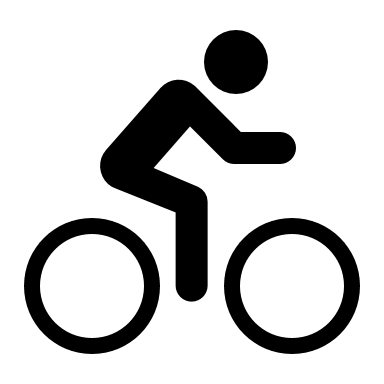 Vooruitblik
Infosessie 
HR- infonetwerk
1e fietsen mogen geleverd worden
Startschot Communicatie
Extra Infosessie  HR
Kick-off 
Info sessie
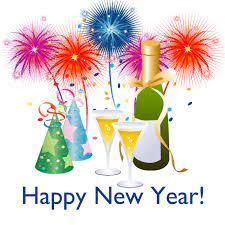 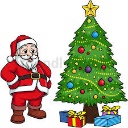 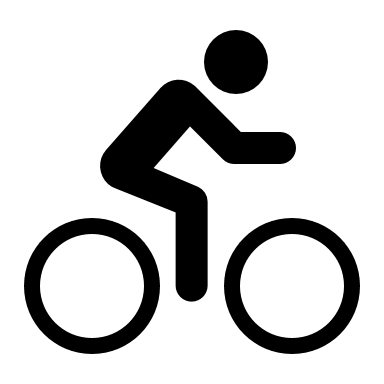 Indienen intentieverklaring
infosessies
14/10
4/10
20/10
28/10
20/12
Januari 2023
23 september 2022
Uitrol nieuwe dienstverlening
Definitieve goedkeuring
Vlaamse Regering
Nieuwe dienstverlening...wat bij personeelsvragen?
Gefaseerde communicatie bij bedrijfsfiets
Periode voor start infosessie | bij personeelsvragen verwijzen naar infosessies & light versie van de webpagina
Periode na infosessie | verwijzen naar uitgebreide webpagina
Indien nodig: Vragen stellen via Vlimpers-contactformulier
Nieuwe dienstverlening...wat met personeelsleden die minder digitaal vaardig zijn?
Geen doublures voor indienen intentieverklaring
Ondersteuning door HR-professionals
Waar behoefte, gaat AgO hierover verder in gesprek
In uitzonderlijke gevallen: Intentieverklaring manueel bezorgen
Nieuwe dienstverlening...wat is budgettaire impact?
Maandelijkse factuur per juridische entiteit
Ad hoc facturen per fiets van boetes, verbrekingsvergoeding, franchises,…
Uitbetaling van teveel aan flexbudget (te veel aan ingezette vakantiedagen)
Ondersteuning vanuit Agentschap Overheidspersoneel
Dossierbehandeling DCPA
Communicatiecampagne personeelsleden
Informatie rond aanvraagproces
Verwerking in loonadministratie
Beheer facturatieproces
Rapportering HR
Informatie voor personeelsleden
Nieuwsberichten Vlaanderen Intern
Webpagina bedrijfsfiets 
Vlaanderen Intern
Vlimpers-contactformulier via 'specialisme Voordelen-bedrijfsfiets'
Informatie aanvraag personeelsleden
Stappenplan webpagina bedrijfsfiets
Vlimpers - Salarissen en beloning - bedrijfsfiets
rekentool 
intentieverklaring
contractgegevens bedrijfsfiets
KBC Move Smart portaal
Simuleren leasebedrag en/of catalogusprijs
Bepaalde stappen van het aanvraagproces gebeuren hier
Informatie voor HR-professionals
Nieuwsberichten Vlaanderen Intern voor HR-professionals
Aanvullende webpagina bedrijfsfiets; 
Vlaanderen Intern voor HR-professionals
Infosessie 14 oktober
HR-agenda vooruitzicht
Extra HR-infonetwerk : Fietslease
14/10 :
OO-netwerk
19/10
HR-infonetwerk
25/10
HR-infonetwerk
8/11
HRBP-netwerk
23/11
HR-infonetwerk
29/11
Tot ziens op onze volgende netwerken: 14 oktober (bedrijfsfiets)25 oktober
4/10/2022